Част 1.1.СЛЪНЧЕВА ЕНЕРГИЯ
Блок 1 
Въведение в слънчевата топлинна енергия
Цели на модула
До края на тази част ще знаете за:

Дефиниране на слънчевите топлинни технологии.
Обяснение на  основните слънчеви топлинни понятия и принципи, а именно:
    - параметрите на слънчевото облъчване на земята и повърхностите.
    - други детерминанти на ефективността на слънчевите системи.
Как основните положения в слънчевите системи влияят за ефективноста им, включително: 
      - оптимален наклон, ориентация и ъгли на слънчевите колектори.
      - други практически съобръжения при изграждане на системите.
[Speaker Notes: Guidelines for the Trainer

This .ppt file is a template to be used from VET providers in order for them to prepare the training material. 

We suggest 30 up to 40 .ppt slides for one (1) hour of the training program. 

There are 3 predefined slides to be filled in by you, entitled “Module Objectives”, “Conclusion”, “End of module”. 

Material should be sent in editable format. 

Suggested font: Arial
Required font size: 16
Suggested line spacing: 1,5
ppt/pptx file should have a clear structure and defined units and unique slide titles
ppt/pptx slide contents should not exceed the predefined margins
Images, diagrams etc should be accompanied with a description
If you want to include comprehension questions (multiple choice, multiple responses, true/false, matching etc.) to enhance users’ understanding of the theory, you should embody them in the ppt/pptx file.
Questions that will be used for self assessment and final assessment quizzes should follow a predefined format that will be sent from SQLearn in an .xls file]
1. Слънчеви топлинни технологии и приложения
Този курс е за слънчеви топлинни технологии и приложения.
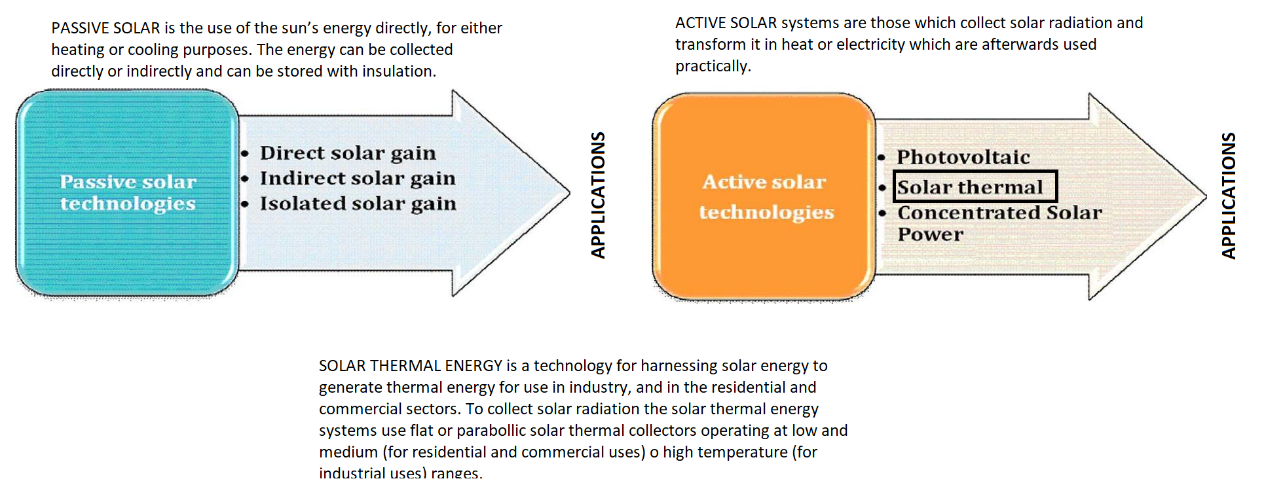 1. Слънчеви топлинни технологии и приложения
Битови слънчеви водонагреватели
Система за отопление на слънчев басейн
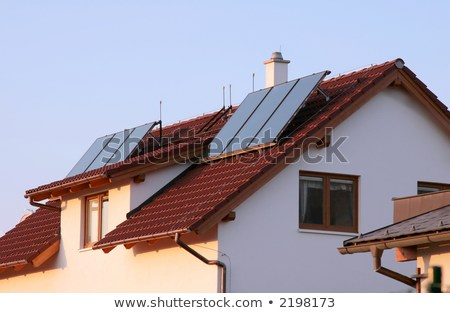 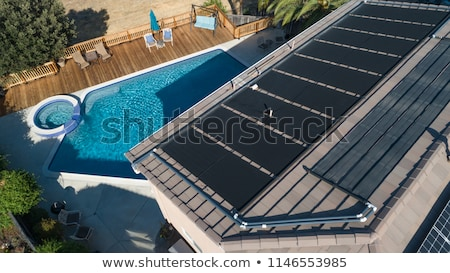 Търговски слънчеви водонагряващи системи (хотел)
Слънчева сушилня за селскостопанска дейност.
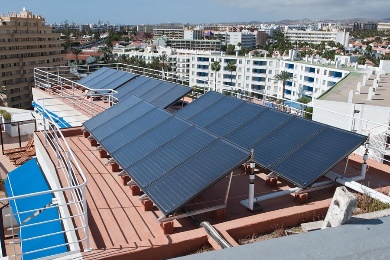 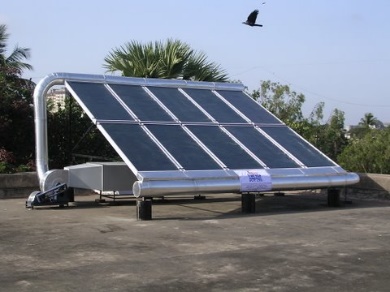 1. Слънчеви топлинни технологии и приложения
Стандартна система за производство на битова гореща вода. Принудителна циркулация.
Основна структура и операции:
Студена вода захранва резервоар за топла вода.
Принудителна циркулация на течността в системата, разделени с контроли.
Слънчеви колектори поглъщат слънчевата радиация.
Гореща вода в изолиран резервоар и с топлообменник
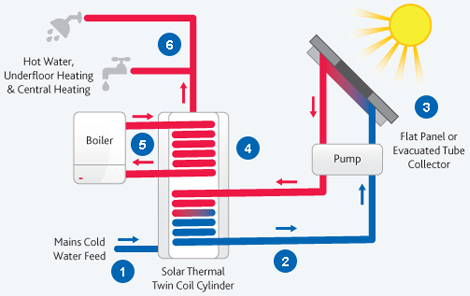 5.   Допълнителен нагревател на газ, петрол и др.
6.   Консумация на топла вода .
2. Слънчеви термини и основни принципи
Слънчева радиация.
Загряване и излъчване.
Път на слънцето.
Слънчеви ъгли.
Атмосфера, въздушна маса и глобално излъчване на 
земната повърхност.
Ъгъл на падане на повърхността.
Абсорбация на материалите.
Пренос на топлина. 
Температурен градиент.
Топлинна маса.
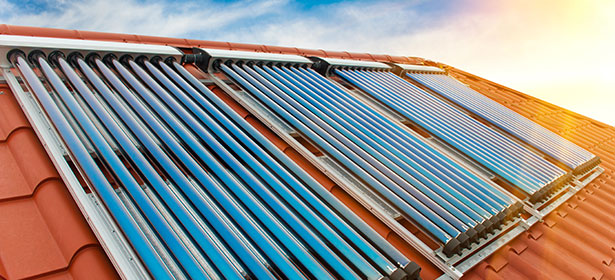 ЕФЕКТИВНИ И ЕФИКАСНИ СЛЪНЧЕВИ СИСТЕМИ
Когато е правилно приложено, води до
2. Слънчеви термини и основни принципи
Слънчева радиация.
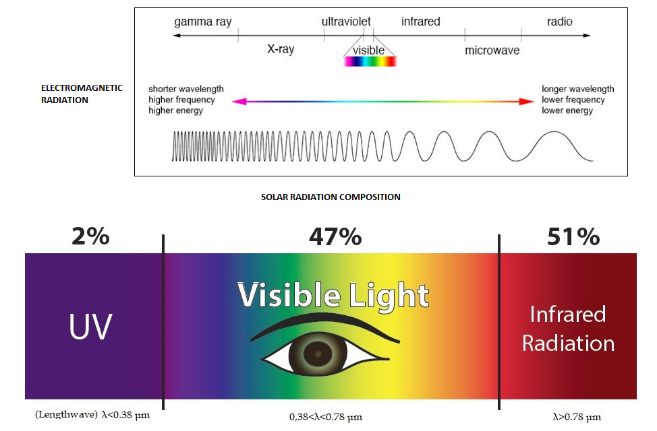 Електромагнитна енергия, излъчвана от слънцето.
Излъчване(G).
Слънчевата радиация- състав
Слънчевата енергия в даден момент. Изразява като W/m2
Нагряване.
Общата сума на слънчевата енергия през определен период от време. Изразява kWh/ m2
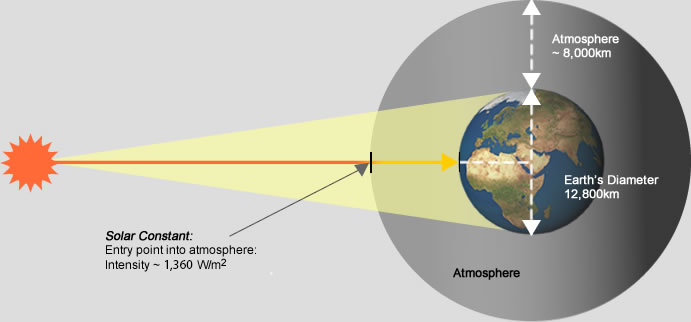 Слънчева константа (ирадиация)
2. Слънчеви термини и основни принципи
Път на слънцето.
Нагряването на повърхността на Земята варира и зависи от цикличното ежедневно въртене на планетата (ден и нощ) и наклона на  земната ос (сезони).
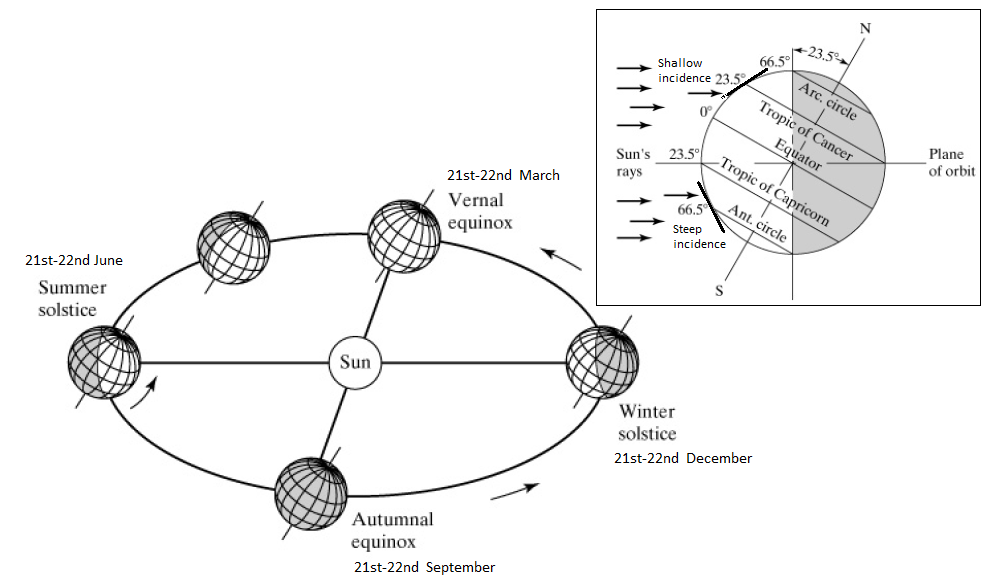 Сезонен ефект:

Дневните часове.
Променливият ъгъл на падане на слънчевите лъчи в дадена географска ширина.
2. Слънчеви термини и основни принципи
Слънчев път
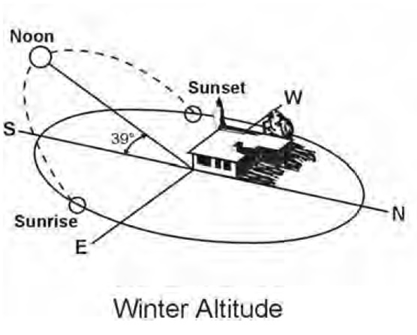 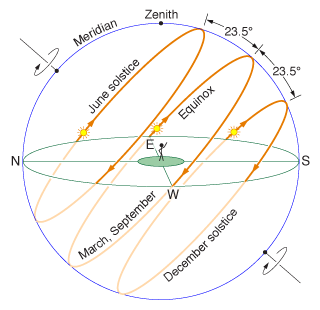 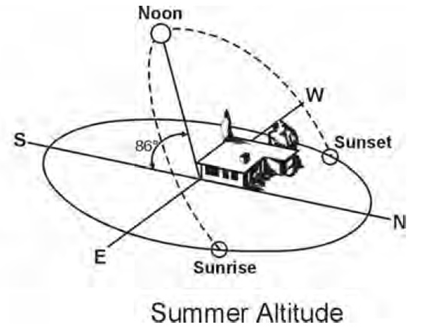 2. Слънчеви термини и основни принципи
Слънчеви ъгли.
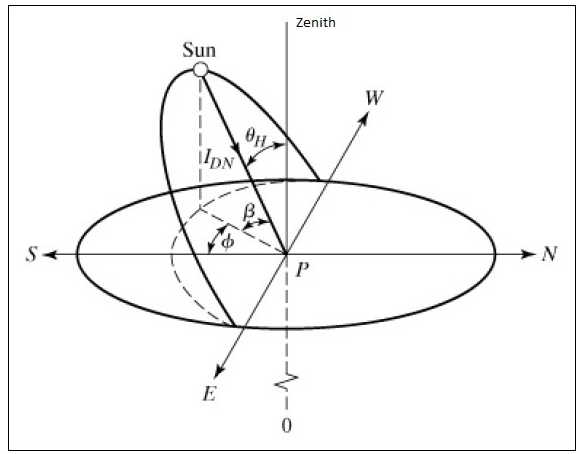 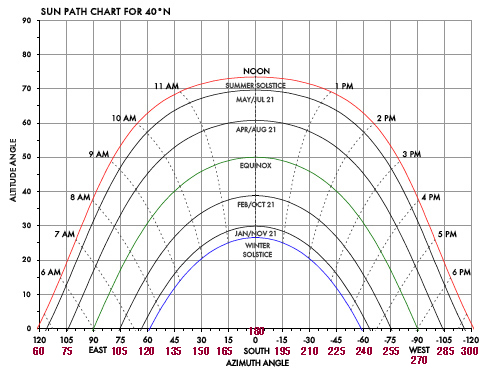 Диаграма на пътя на Слънцето за дадена географска ширина
Спрямо надморската височина- ъгъл ()
Азимут-ъгъл ()
Зенит-ъгъл (H)
2. Слънчеви термини и основни принципи
Атмосфера, въздушна маса и глобално излъчване на земната повърхност.
Атмосферата поглъща, отразяват и разсейва слънчевата радиация. По-голям е пътят през атмосферата за радиацията през зимата, по-голямо взаимодействие (ирадиация- затихване).
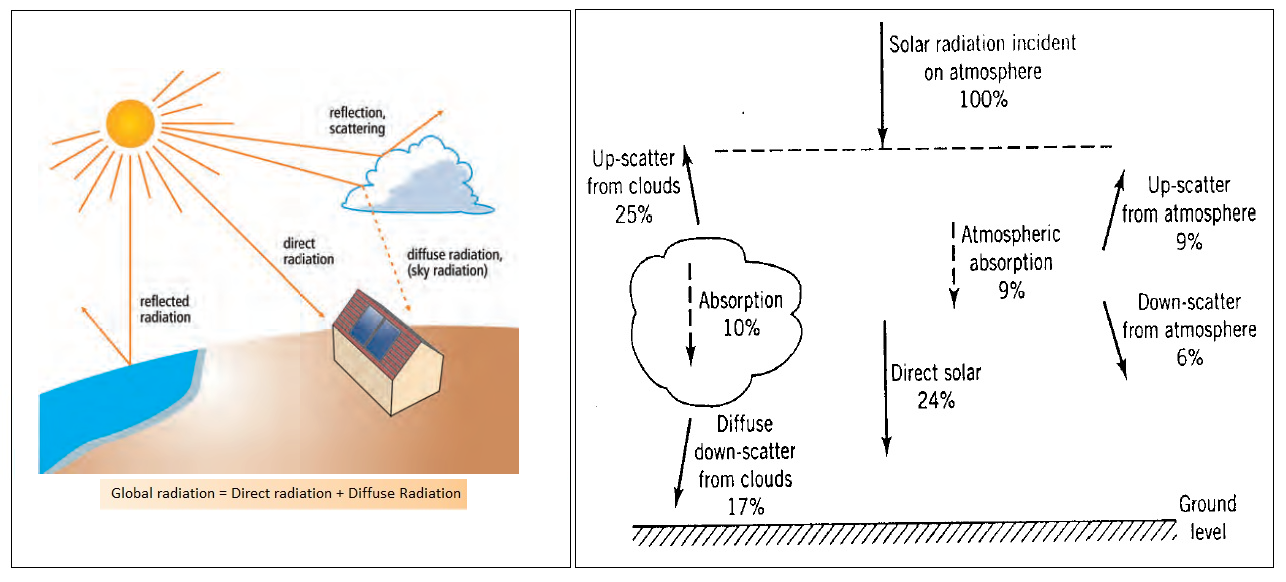 Глобално лъчение = директно лъчение + дифузна радиация
2. Слънчеви термини и основни принципи
Ъгъл на падане на повърхността.
Ъгълът на падане () е 0, когато слънцето пряко покрива плоската повърхност- максимална радиация. Повече , по-малко радиация на плоската повърхност (т.е., слънчев колектор).
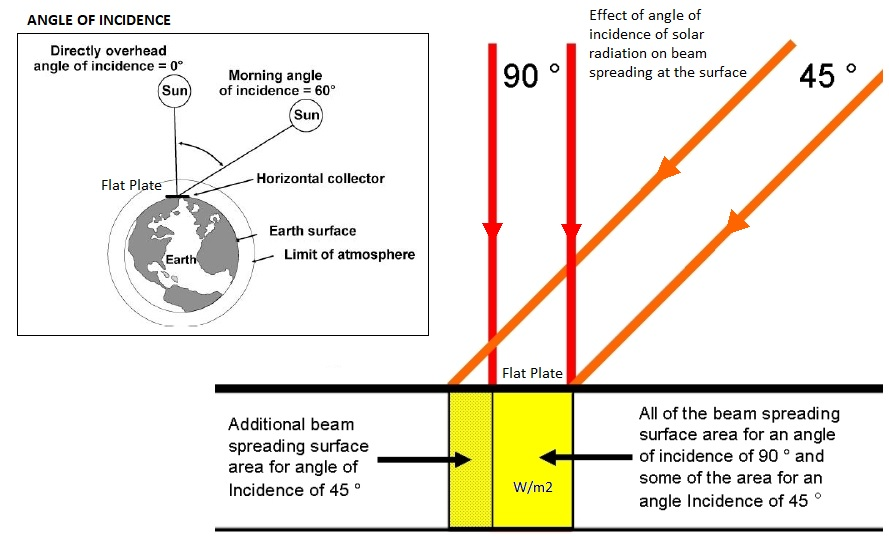 За да се получи максимално слънчево облъчване на колектора, трябва да се наклони и ориентира оптимално.
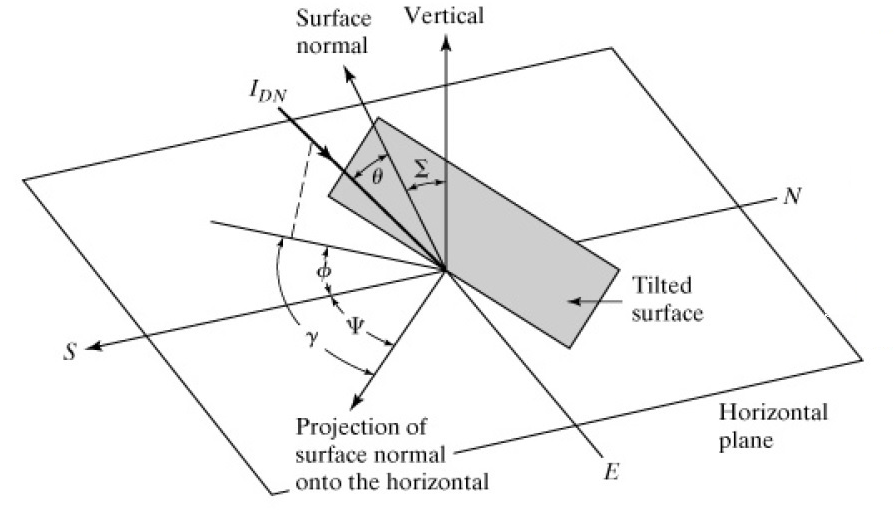 Ъгълът на падане ()
ъгъл на наклона спрямо повърхността ()
ъгъл на азимута на повърхността ()
2. Слънчеви термини и основни принципи
Материали за абсорбатора.
Слънчевите колектори отразяват и поглъщат слънчевата радиация. По-добре е, ако абсорбцията е висока. Усвояването и ефективността на абсорбера зависи от материала на абсорбера и покритието на колектора.
Пренос на топлина.
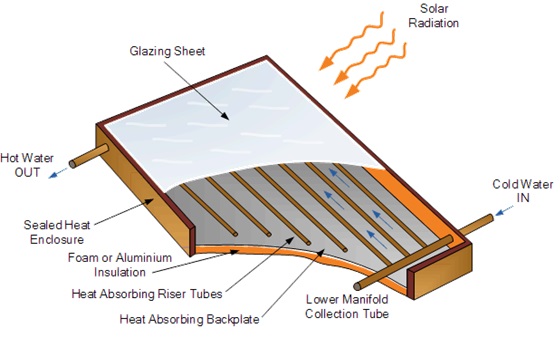 Радиацията отдава топлината чрез конвекция вътре в слънчевите панели. В колекторите също се губи топлина от радиацията.
Температурен градиент.
Топлинните загуби са по-високи, ако температурния градиент е висок.
Топлинна маса.
По-висока топлинна маса, по- работоспособна слънчева
система, повече прехвърлена и съхранена топлина за практични цели. Слънчевите топлинни панели използват вода или гликол за пряко или косвено затопляне на водата.
3. Основни положения в системите
They are basic tasks for installers and designers
Измерване на слънчевата радиация.
Събиране и преобразуване на слънчевата енергия.
 Слънчеви колектори.
Дневни вариации. Слънчев прозорец.
Сезонни колебания. Наклон на колектора.
Ориентация на колектора.
Оптимален ъгъл на наклона.
Топлинно съхранение- съображения.
Допълнителна система- съображения.
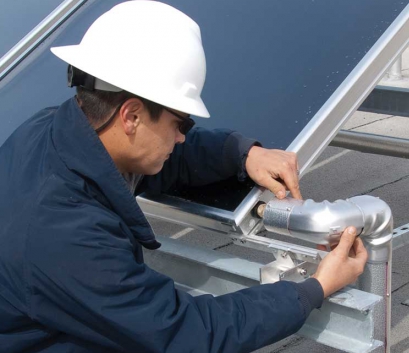 3. Основни положения в системите
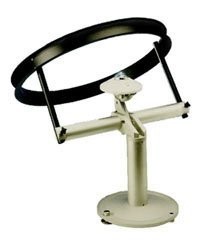 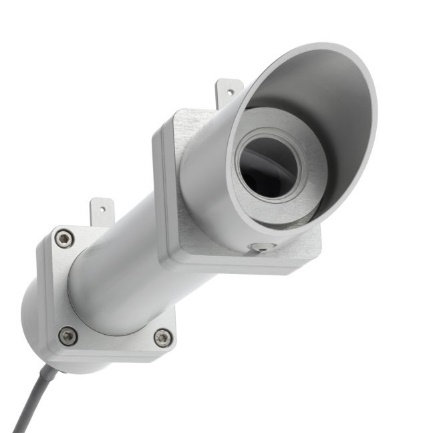 Пирхелиометър с оцветен пръстен
Пирхелиометър
Измерване на слънчевата радиация
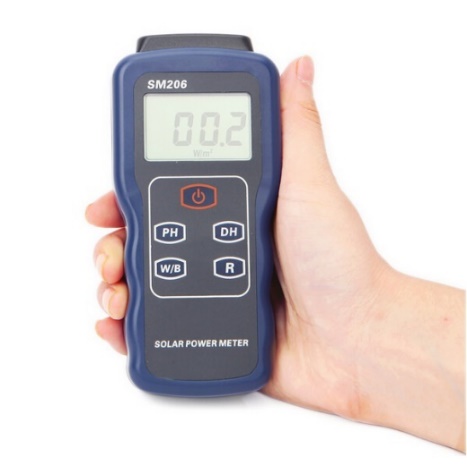 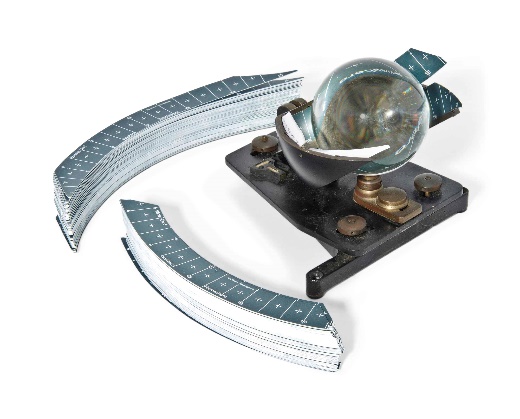 Преносим ирадианметър за слънчева енергия
Кембъл-Стоукс хелиограф
3. Основни положения в системите
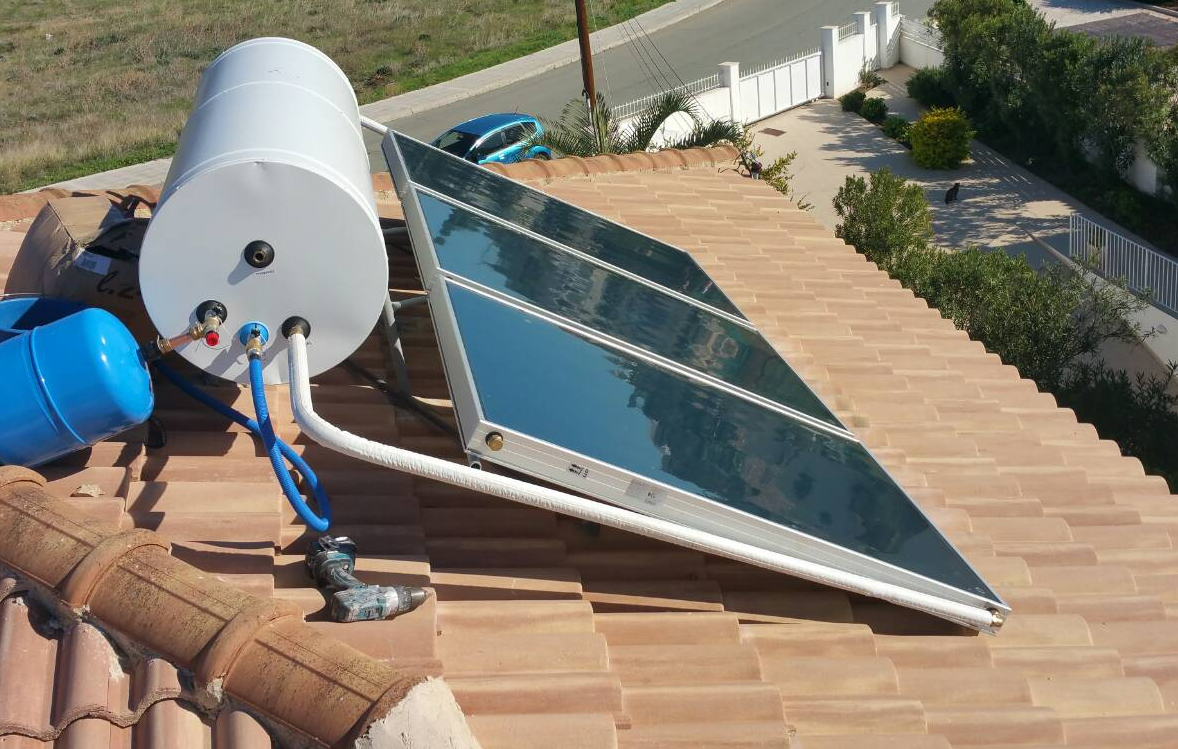 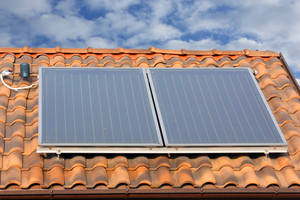 Плоски слънчеви колектори
Вакуумни тръбни слънчеви колектори
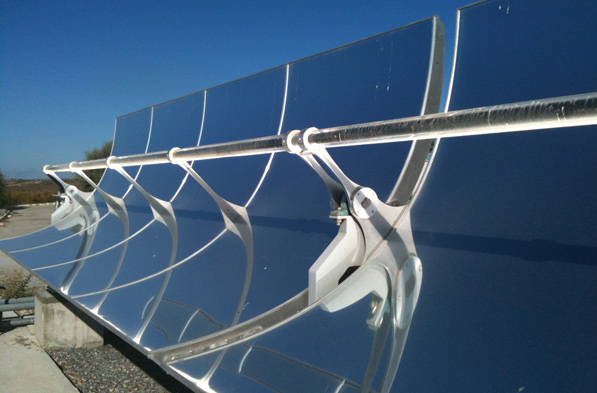 Събиране и преобразуване на слънчевата енергия. Слънчеви колектори.
Параболични слънчеви колектори
Ефективността им зависи от това как те са проектирани и от какви материали са направени
3. Основни положения в системите
Дневни вариации. Слънчев прозорец.
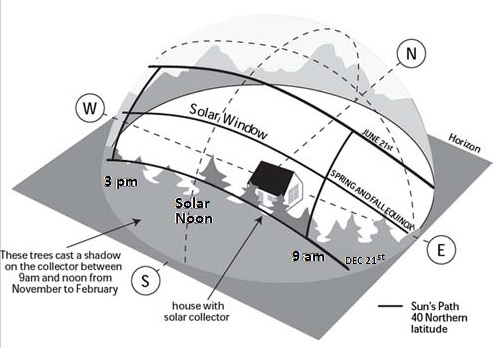 Ежедневно на разположение има само около 6 часа  максимална енергия. Това е слънчевия прозорец, района на слънцето Пътната диаграма за дадена географска ширина показва, къде слънчевите колектори да се инсталират, за да се гарантира достатъчно ефективност.
Най-добре е слънчевите колектори да са разположени/фиксирани на  юг в северното полукълбо, и на север в южното полукълбо.
3. Основни положения в системите
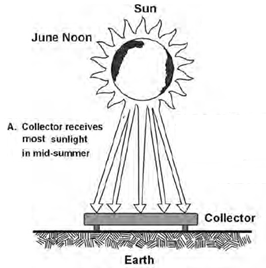 Сезонни колебания. Наклон на колектора.
Наклонът на колектора трябва да бъде различен през лятото или зимата. Ключовият въпрос е в приложение на системата.
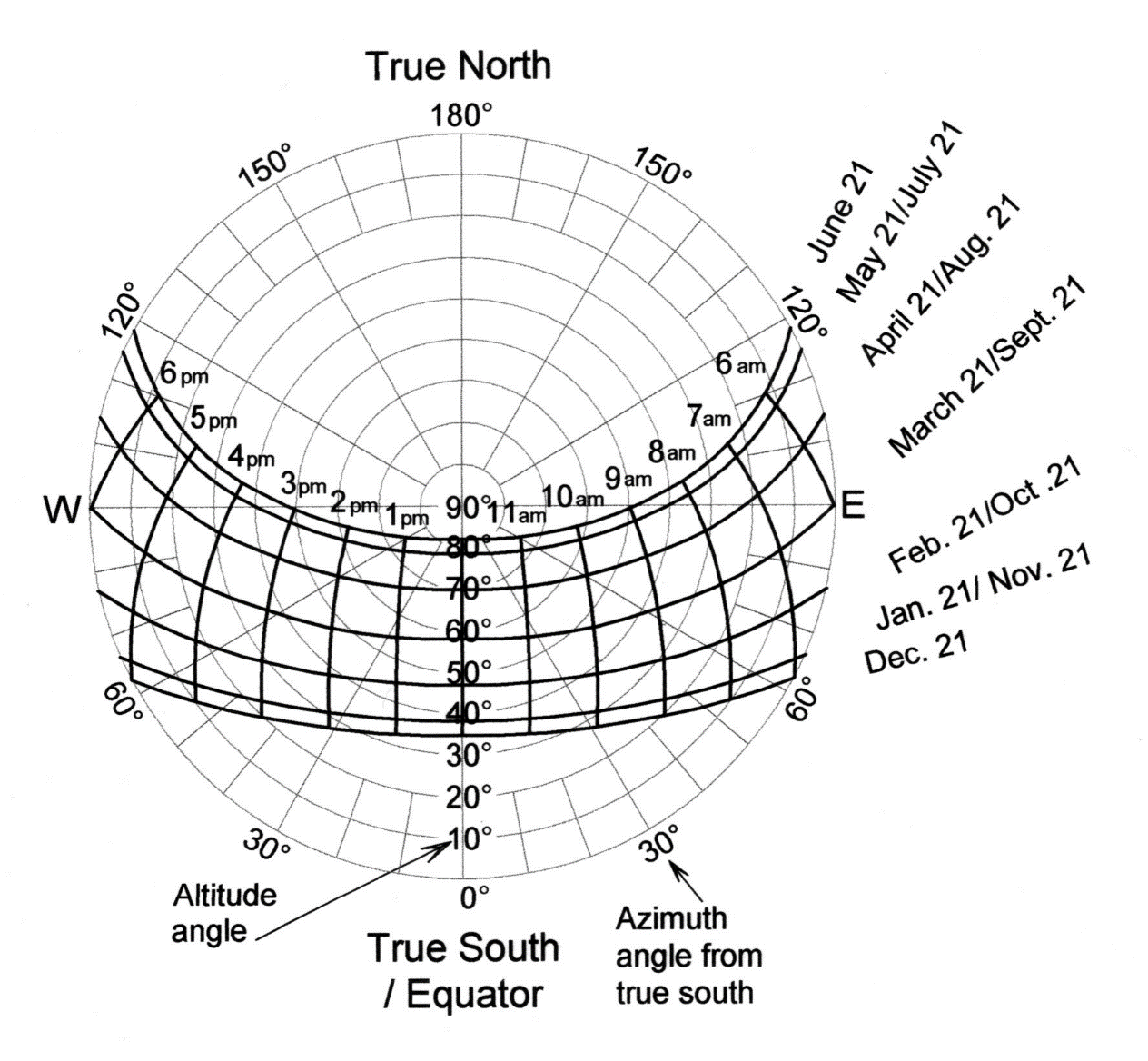 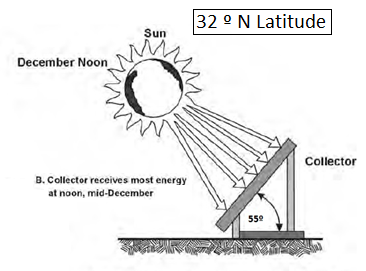 32º N северна ширина
3. Основни положения в системите
Ориентация на колектора.
Формата на покрива, оцветяването и други фактори могат да определят ориентацията на слънчевия колектор, освен директното Юг (в северните ширини). В такива случаи загубите са малки- с по-малък размер на панела се постига една и съща енергийна мощност.
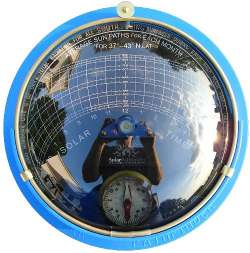 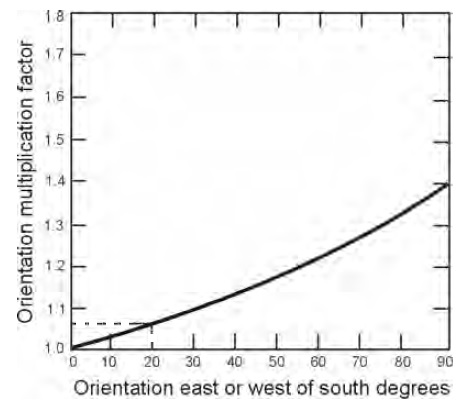 Слънчевите сонди помагат да се оцени ефекта на колекторното засенчване
3. Основни положения в системите
Оптимален ъгъл на наклона
Други стандартни препоръки за основните качества при  прилагане на системата:

Наклон = ширина.
За целогодишно използване на енергията.
Наклон = ширина + 15º
За зимата .
Наклон = ширина – 15º
За лятото.

С повишено внимание:

Има и изключения към тези правила (напр.: пустинен климат).
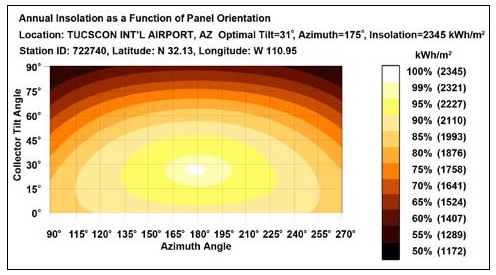 Факторът ориентация в повърхностните диаграми показва, че чрез комбиниране на ъгъла на наклона и азимут на панелите се  получава оптимална слънчева радиация. Ако усъвършенстването на наклон и азимут не е строго необходимо, печалбата може да бъде по-малко от необходимите инвестиции.
3. Основни положения в системите
Изображения на съоръжения за съхранение на топлина .
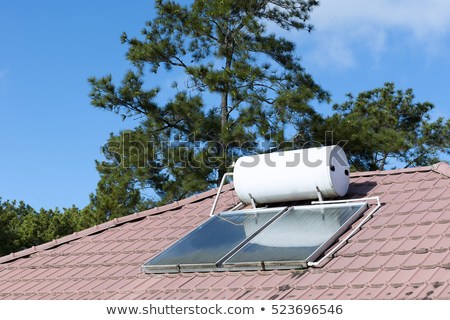 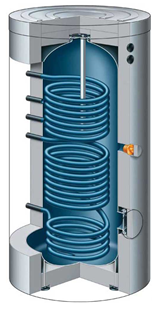 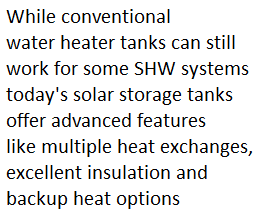 Формата на бойлера за гореща вода е важен фактор за ефективност.
Трябва да се знае, че при еднакъв брой слънчеви дни през зимата или лятото температурите в бойлера не следва да бъдат равни. Това зависи от температурата на студената вода, която е много по-ниска през зимата.
3. Основни положения в системите
Допълнителна система- съображения.
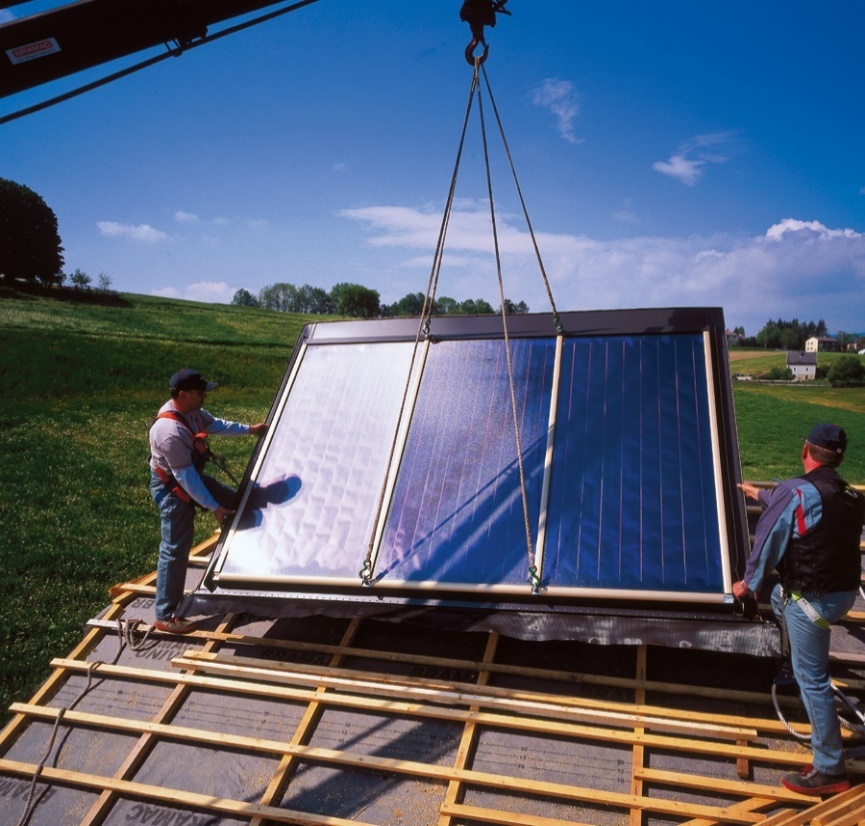 Безопасност.
Чисти технологии. Събиране на течността- против замърсяване.
Механична безопасност- когато колекторите се  монтират на пода, покриви, стени и др.

Достъпност.
Цени- kWh/€

Материали.
Изберете ги внимателно. Те имат влияние върху безопасността, производителността, издръжливостта и разходите.
Край на частта
Първа част 1.1. Solar Energy